সবাইকে লাল গোলাপ শুভেচ্ছা
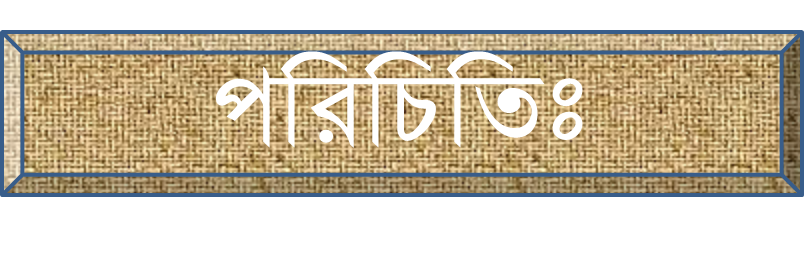 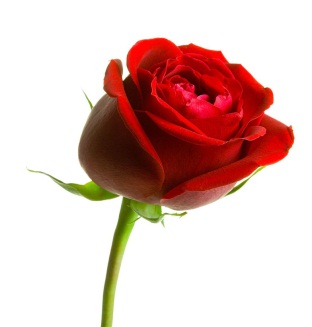 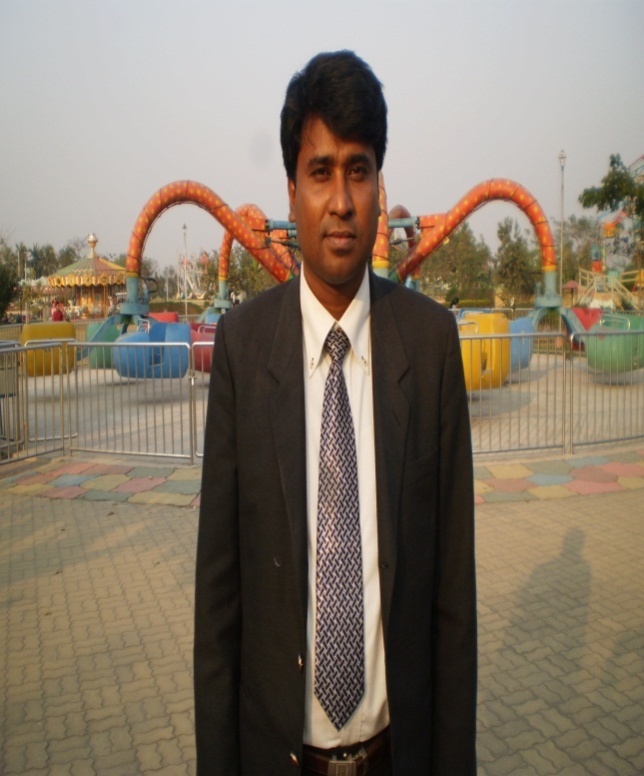 মোঃ আবু সাঈদ
প্রভাষক-যুক্তিবিদ্যা
h‡kvi wk¶v †evW© g‡Wj ¯‹zj GÛ K‡jR
E-mail: abusayedjsmsc1@ gmail.com
পাঠ পরিচিতি
বিষয়ঃ যুক্তিবিদ্যা
দ্বিতীয় অধ্যায় -পাট নং- ১
শ্রেনীঃ একাদশ
মোট শিক্ষার্থীঃ 
উপস্থিত শিক্ষার্থীঃ
সময়ঃ ৫০ মিনিট
যুক্তিবিদ্যা
পাঠ ঘোষণা
৬ষ্ঠ
অধ্যায়
সংস্থান
শিরোনাম
সংস্থান
দুটি আশ্রয়বাক্যে মধ্যপদের বা হেতু পদের অবস্থানের উপর নির্ভর করে সহানুমান যে আকার লাভ করে তাকে সহানুমানের আকার বা সংস্থান বলে।
 
কার্ভেথ রীড বলেন, “সহানুমানের আশ্রয়বাক্য দুটিতে মধ্যপদের অবস্থানকে কেন্দ্র করে সহানুমানটি যেরূপ লাভ করে তাকে সংস্থান বা আকার বলে।“
সংস্থান
সহানুমনে মধ্যপদটি উভয় আশ্রয়বাক্যে হয় উদ্দেশ্য না হয় বিধেয় হিসেবে বসে। কাজেই মধ্যপদটি সহানুমানের চারটি স্থানে অবস্থান নিতে পারে। এ কারণে সহানুমানে সংস্থান হয় চারটি।
১. প্রথম সংস্থান
২. দ্বিতীয় সংস্থান
৩. তৃতীয় সংস্থান 
৪. চতুর্থ সংস্থান
 
উল্লেখ্য যে যুক্তিবিদ্যায় আমরা প্রধান পদ=  P , অপ্রধান পদ = S  এবং মধ্যপদ বা হেতু পদ = M সাংকেতিক চিহ্ন হিসেবে ব্যবহার করে থাকি।  এই সাংকেতিক চিহ্নের মাধ্যমে সংস্থানকে প্রকাশ করে এর সাংকেতিক ও বাস্তব উদাহরণ দেখানো হলো:
সংস্থান
প্রথম সংস্থান: প্রথম সংস্থানে মধ্যপদটি বা হেতু পদটি প্রধান আশ্রয়বাক্যের উদ্দেশ্য এবং অপ্রধান আশ্রয়বাক্যের বিধেয় হিসেবে অবস্তান করে।
A-সকল বাংলাদেশি হয় দেশপ্রেমিক
A-রায়হান হয় বাংলাদেশি
A-রায়হান হয় দেশপ্রেমিক
 
প্রতীকের মাধ্যমে
সকল M  হয় P        M		     P
সকল S  হয় M         S 		     M 
সকল S   হয় P          S 		      P
সংস্থান
দ্বিতীয় সংস্থান: দ্বিতীয় সংস্থানের মধ্যপদ বা হেতু পদটি উভয় আশ্রয়বাক্যের বিধেয়রূপে অবস্থান করে। যেমন,
সকল কাক হয় কালো
সকল কোকিল হয় কালো
অতএব, সকল কোকিল হয় কাক
প্রতীকের মাধ্যমে
সকল 	p     হয়    M 	P			M
সকল   S    হয়   M		S			M
অতএব, সকল S হয়  P	S			P
সংস্থান
তৃতীয় সংস্থান:  তৃতীয় সংস্থানের মধ্যপদ বা হেতু পদটি উভয় আশ্রয়বাক্যের উদ্দেশ্যরূপে অবস্থান করে। যেমন,
সকল বাঙ্গালী হয় শান্তিপ্রিয়
সকল বাঙ্গালী হয় সাহসী
অতএব, সকল সাহসী ব্যক্তি হয় শান্তিপ্রিয়
প্রতীকের মাধ্যমে
সকল 	M     হয়    P 	M			P
সকল   M    হয়   S		M			S
অতএব, সকল S হয়   P	S			P
সংস্থান
চতুর্থ সংস্থান: চতুর্থ সংস্থানের মধ্যপদটি বা হেতু পদটি প্রধান আশ্রয়বাক্যের বিধেয় এবং অপ্রধান আশ্রয়বাক্যের উদ্দেশ্যরূপে অবস্থান করে। যেমন,
সকল জ্ঞানী ব্যক্তি হয় বিনয়ী
কোন বিনয়ী ব্যক্তি নয়  অসভ্য
কোন অসভ্য ব্যক্তি নয় জ্ঞানী
প্রতীকের মাধ্যমে
সকল  P  হয়  M		P			M
কোন M  নয়   S		M			S
অতএব, কোন S  নয়   P	S			P
সহানুমানের রূপ বা মূর্তি
চারটি সংস্থানের বৈধ মূর্তিসমূহ
১ম সংস্থানে ৪টি বৈধ মূর্তি:  BARBARA (AAA), CELARENT(EAE),  DARII(AII), FERIO(EIO) 
২য় সংস্থানে ৪টি বৈধ মূর্তি:  CESARE(EAE),M CAMESTRES(AEE), FESTINO(EIO), BAROCO(AOO)
 ৩য় সংস্থানে ৬টি বৈধ মূর্তি:  DARAPTI(AAI), DISAMIS(IAI), DATISI(AII), FELAPTON(EAO), BOCARDO(OAO), FERISON(EIO)
৪র্থ সংস্থানে ৫টি বৈধ মূর্তি:   BARMANTIP(AAI), CAMENES(AEE), DIMARIS(IAI), FESAPO(EAO), FRESISON(EIO)
দলীয় কাজ
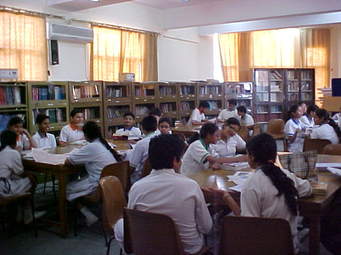 সংস্থান ব্যাখ্যা কর।
জোড়ায় কাজ
চারটি সংস্থানের বৈধ মূর্তিসমূহ  লেখ।
মূল্যায়ন
১। ১ম সংস্থানে কয়টি বৈধ মূর্তি আছে? 
২। ২য় সংস্থানে কয়টি বৈধ মূর্তি আছে? 
৩। ৩য় সংস্থানে কয়টি বৈধ মূর্তি আছে? 
 ৪। ৪র্থ সংস্থানে কয়টি বৈধ মূর্তি আছে?
বাড়ির কাজ
সংস্থান পড়ে আসবে
সবাইকে ধন্যবাদ